GREETING ONE ANOTHER
Romans 16:16
GREET ONE ANOTHER
Greet one another with a holy kiss. (Rom 16:16)
Greet one another with a holy kiss. (1Cor 16:20)
Greet one another with a holy kiss. (2Cor 13:12)
Greet all the brethren with a holy kiss. (1Th 5:26)
Greet one another with a kiss of love. (1Pe 5:14)
PURPOSE OF GREETING ONE ANOTHER
Definition—”aspazomai”: to draw to oneself
Mark of relationship
Family 
Opportunity for expression/communication of:
Expression of:
Acknowledgement—“I acknowledge you”
Attention—“I choose to focus on you”
Affirmation—“You have importance to me”
Acceptance—“I want to interact with you”
Appreciation—“I am thankful for you”
Affection—“I want the best for you”
PURPOSE OF GREETING ONE ANOTHER
Definition—”aspazomai”: to draw to oneself
Mark of relationship
Family 
Opportunity for expression/communication
**As fellow-believers, we are to intentionally greet with a desire to be in closer fellowship with each other
PATTERN OF GREETINGONE ANOTHER
New Testament-patterned church
Is the pattern the greeting or the kiss?
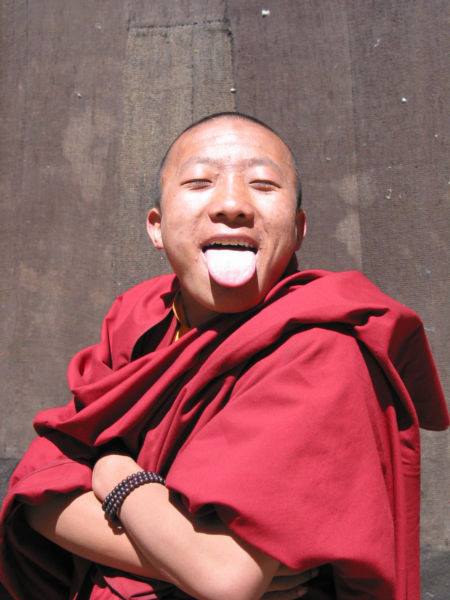 TIBET—STICKING OUT THE TONGUE
PHILIPPINES—MANO
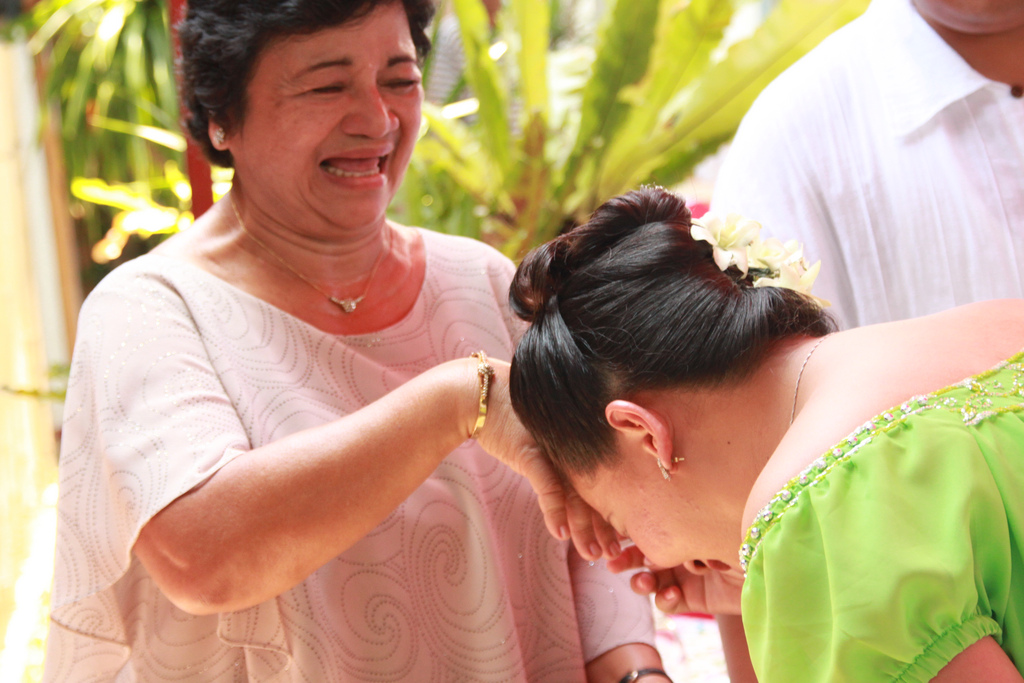 JAPAN—BOWING
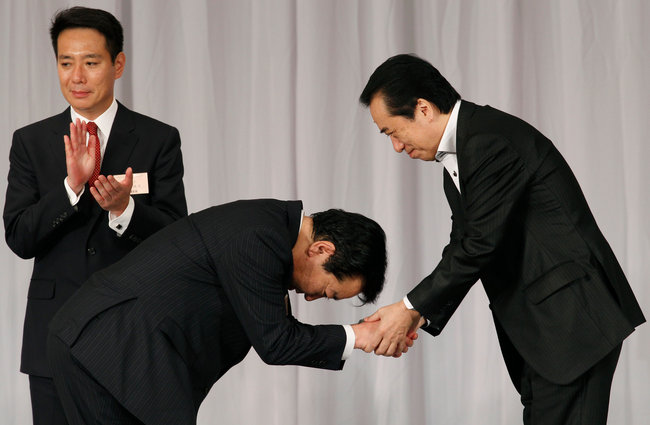 INDIA—NAMASTE
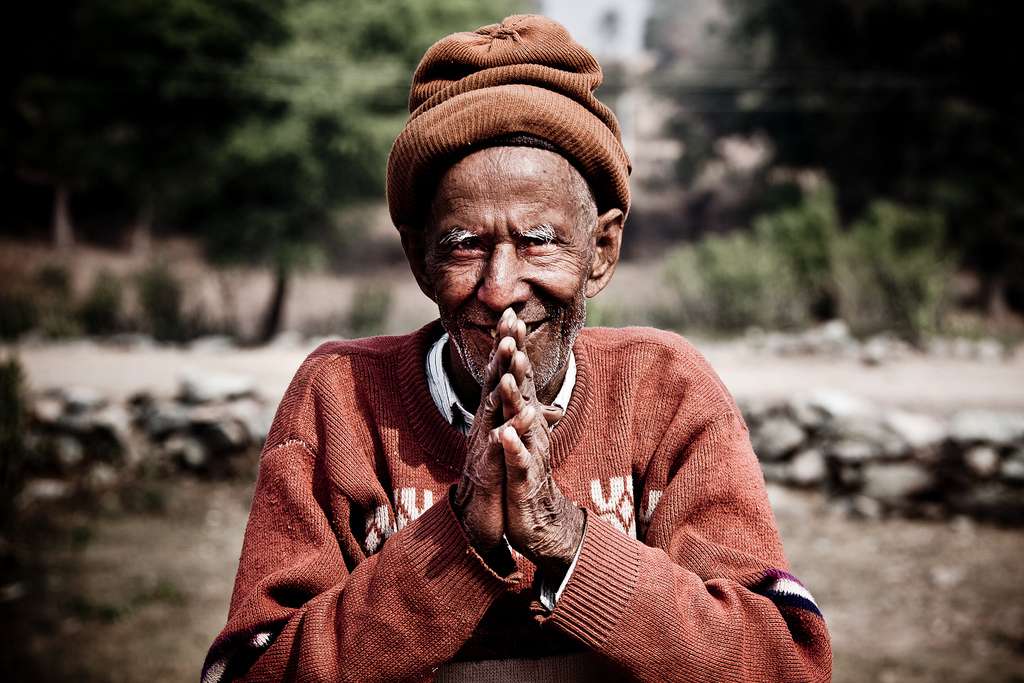 OMAN—NOSE “KISSES”
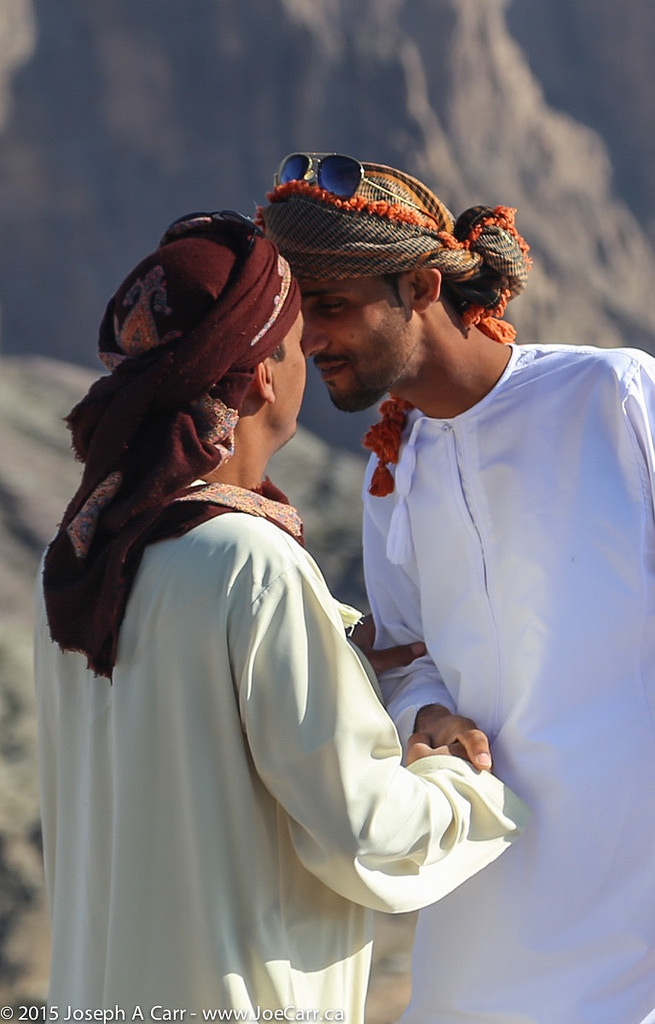 NEW ZELAND—HONGI
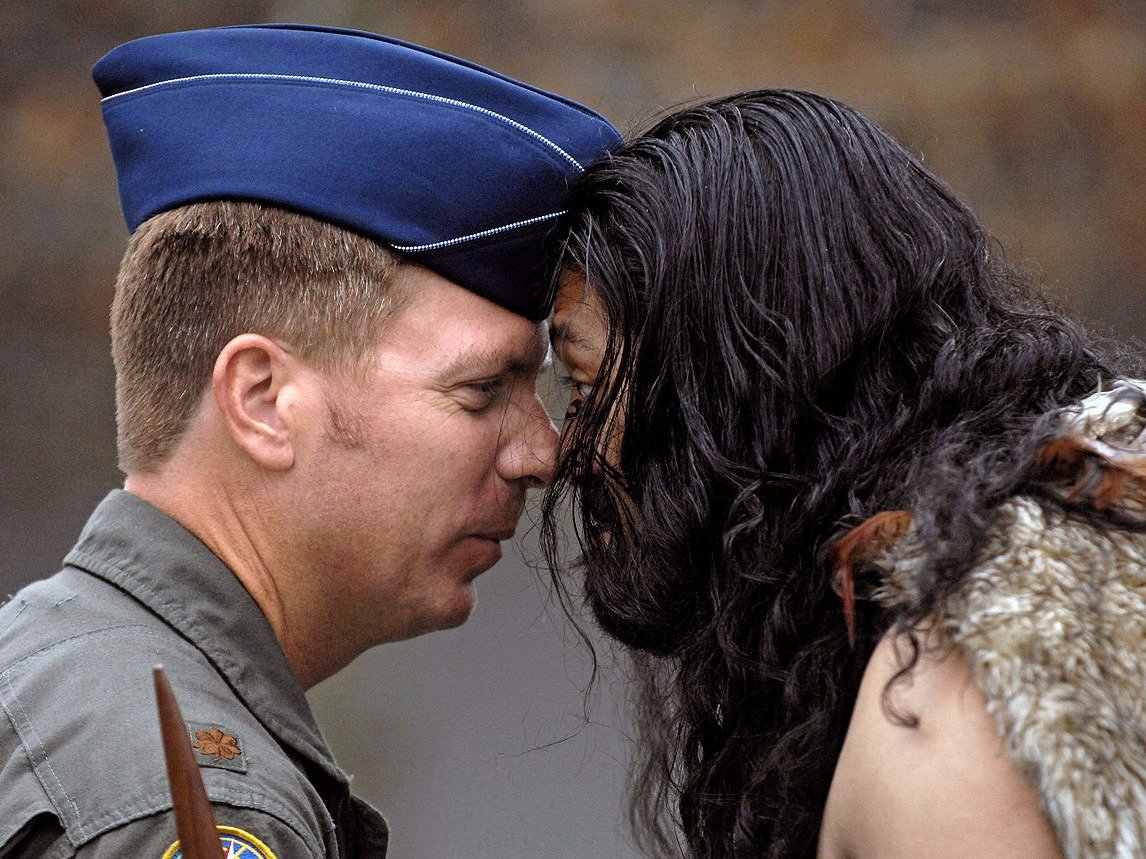 MALAYSIA—FINGERTIPS/HEART
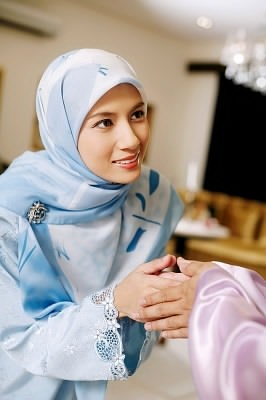 GREENLAND—KUNIK
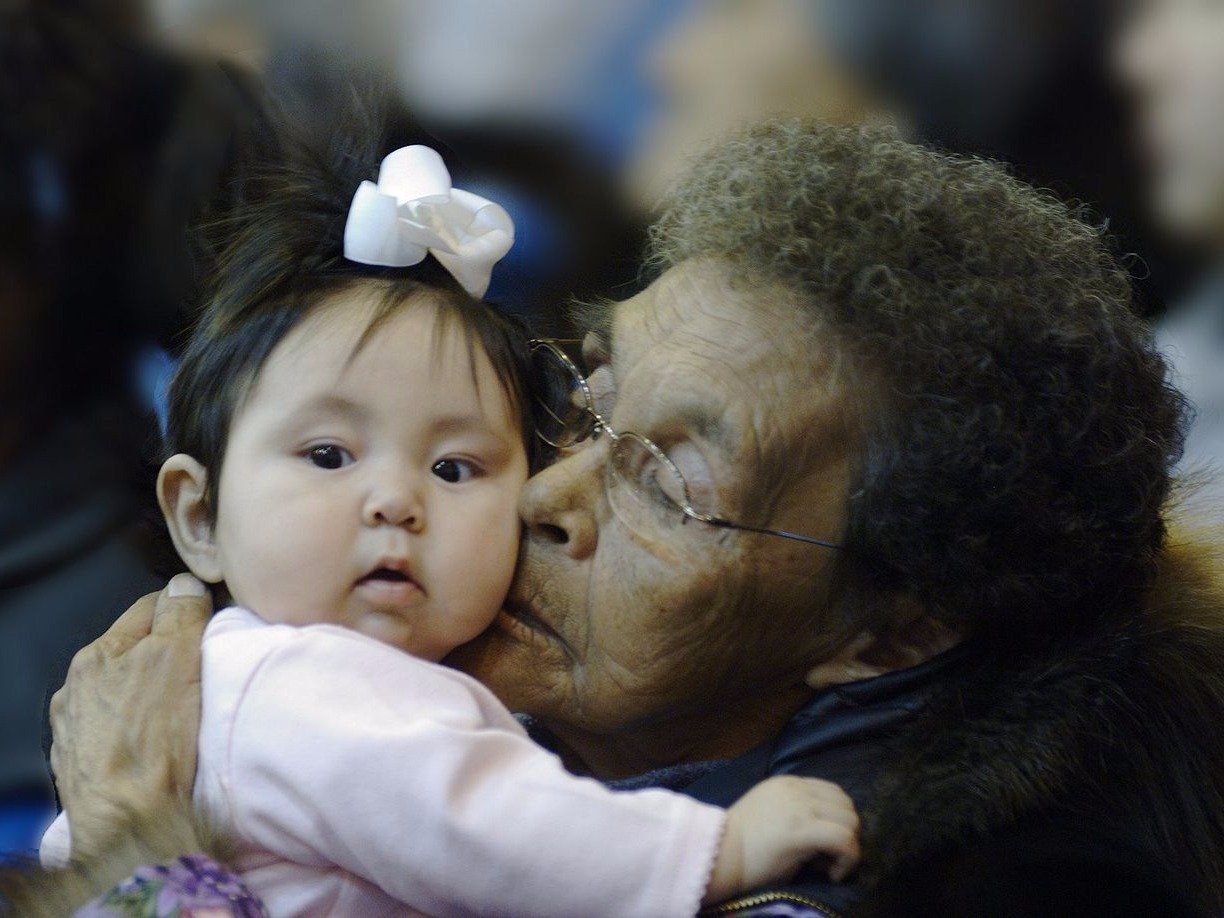 KENYA—ADAMU
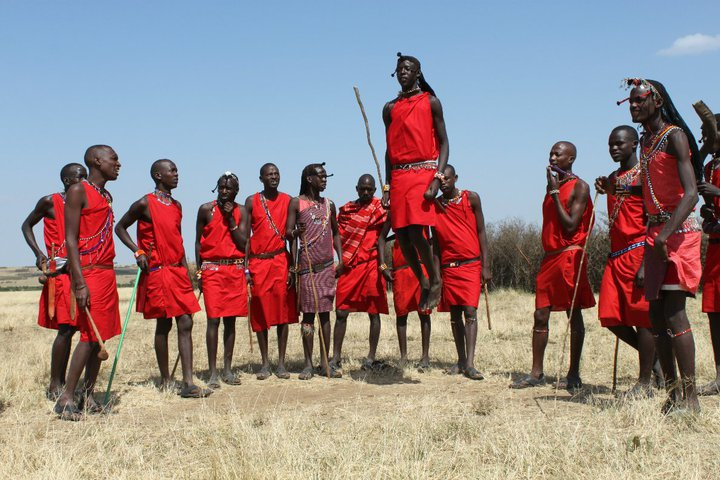 THAILAND—WAI
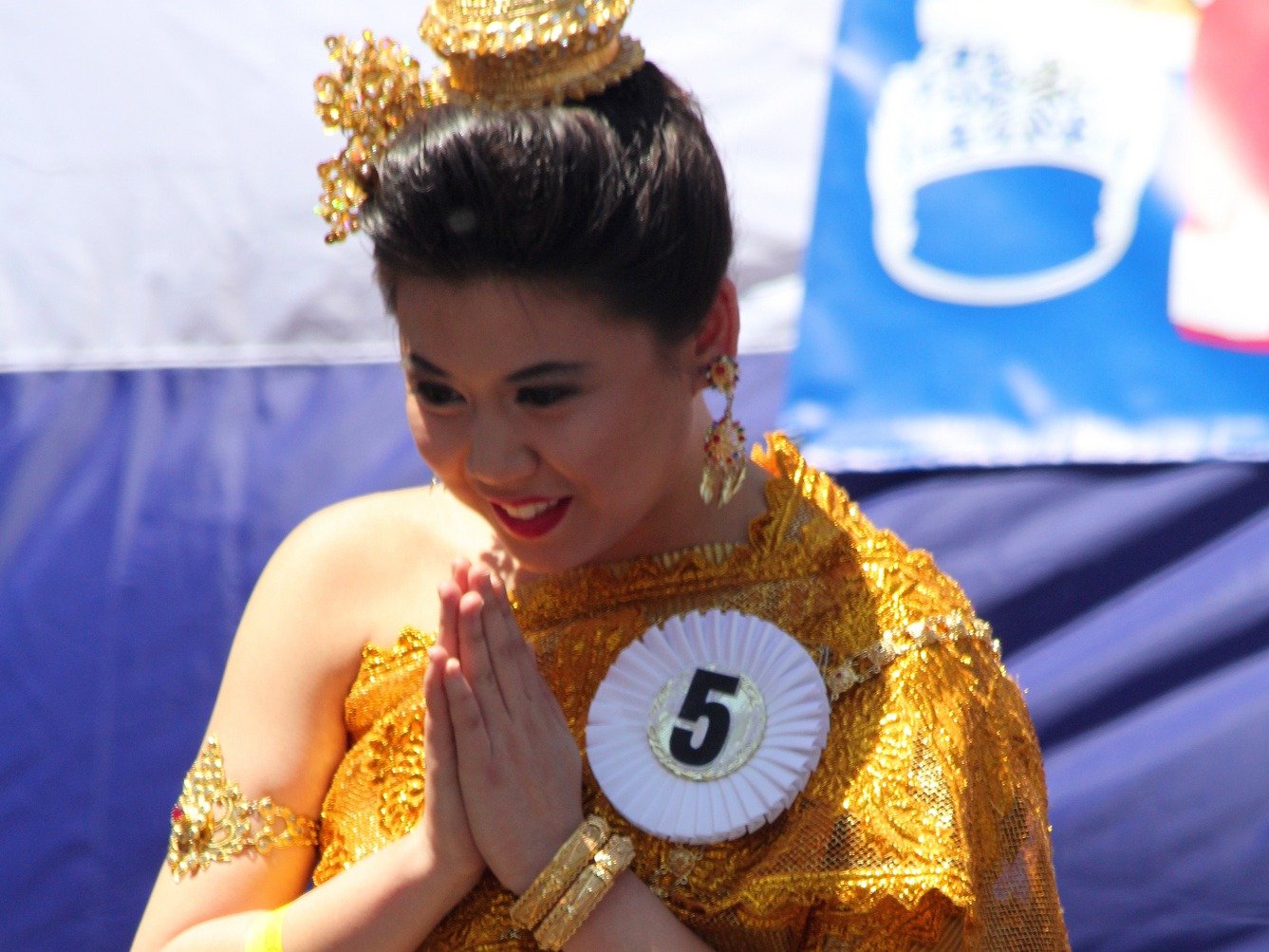 PATTERN OF GREETINGONE ANOTHER
New Testament-patterned church
Is the pattern the greeting or the kiss?
Appropriate cultural greeting—handshake/touch/hug
**The New Testament pattern of a physical expression of greeting is not intended to be a legalistic duty, but a joyful privilege
PRACTICE OF GREETINGONE ANOTHER
Hindrances to greeting one another
	--distraction  (Lk.10:40)
	--self-focus  (Gal.5:24-25)
	--shyness  (Eph.3:20)
	--insecurity  (Phil.4:6-7)
	--fear  (Mark 5:36)
	--grudges, hard feelings  (Matt.5:24)
PRACTICE OF GREETINGONE ANOTHER
Helps in greeting one another with greetings that are:
	--sanctified
	--sincere
	--sensitive
**Practical greeting is practical giving
GREET ONE ANOTHER